Mixed Methods Analyses: Work/School-Life Balance Of Graduate Students
Group A Participants: Duaa, Charyle, Stephanie & Tamara
Athabasca University
April 1, 2016
Purpose
To evaluate the experience of students in relation to work/school-life balance while completing graduate studies.
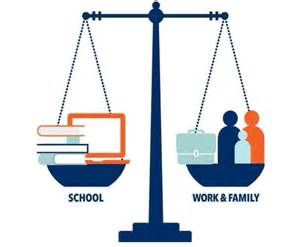 Background
Literature Review: 
Factors affecting work/school-life balance include academic, financial, and personal stressors (El-Ghoroury et al., 2012). 
Coping strategies include adequate support system, regular exercise, maintaining hobbies (El-Ghoroury et al., 2012). 
Maintaining work/school-life balance correlates with program completion (as cited in Kalman et al., 2009) 
Insufficient research examining work/school-life balance of graduate students in health disciplines (El-Ghoroury et al., 2012).
Research Methodology
Exploratory Design, Mixed-method analyses:

Phase One:  Qualitative data was gained through a focus group interview involving group members and an assigned principal investigator. 

Themes extracted from focus group interview and served as the basis for the quantitative study.

Phase Two:  A self-administered survey was developed using Fluid Surveys and distributed to peers currently enrolled in “Facilitating Inquiry”. Quantitative data was acquired and reduced to charts for analyzing.

(Leedy & Ormrod, 2013)
Phase 1:  Focus Group
Teleconference conducted on January 31, 2016
Principal investigator selected based on birthday month, rest of group members were participants. 
Interview was dictated by 3 out of 4 group members.
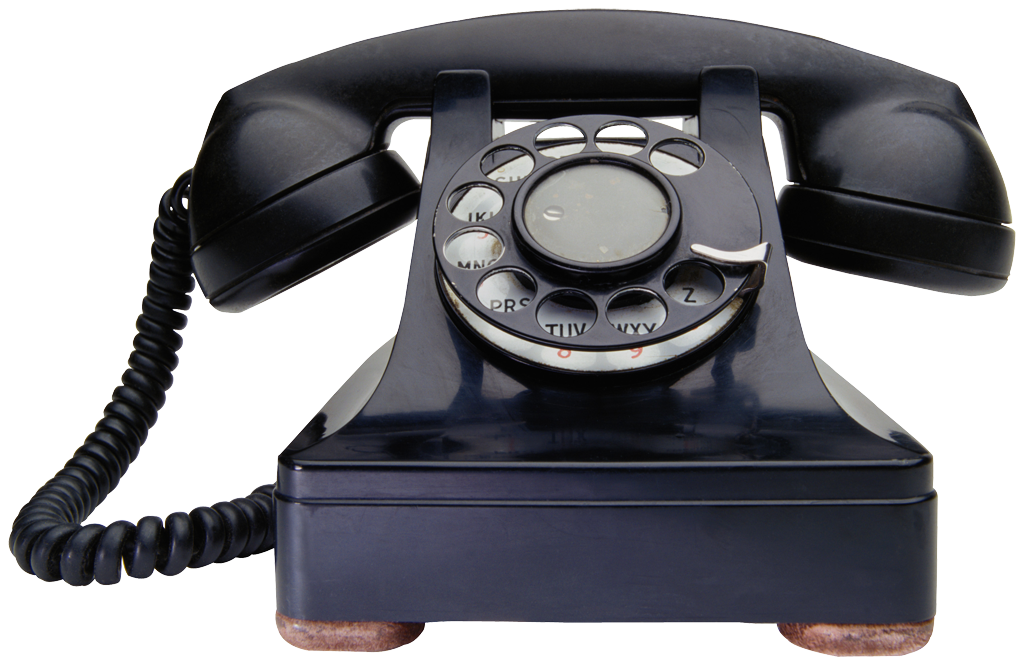 Focus Group Limitations
Small sample size (n=3) 
Participants novice experience in conducting and participating in qualitative research.
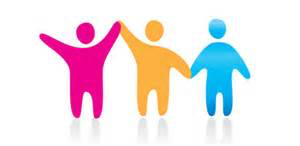 Qualitative Data
(Sinclair & Rockwell, 2016)
Qualitative Data Analysis
Deductive content analysis: 
moving from general to specific categorization and coding.
  
Subcategories => Generic Category => Main Category

Interview responses were grouped together and placed into sub-categories. 

From the sub-categories, common themes (main categories) emerged.

Meaning was extracted. 
(Elos & Kyngas, 2007).
Themes
From sub-categories, main categories from the focus group responses emerged: 
Responsibilities
Stressors
Coping Strategies
Organizational Strategies
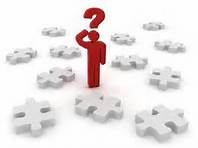 Phase 2:  Survey
Self-administered survey
Participants:  A convenience sample of working graduate students/peers enrolled in “Facilitating Inquiry”.
Procedure: 
Survey developed using FluidSurvey and emailed to participants along with a consent. 
Likert rating scale, measuring the extent to which participants agree or disagree, was used for most questions (Leedy & Ormrod, 2013).
Quantitative Data Analysis
Objectivity was maintained. 
Deductive reasoning was used                                   to logically verify the initial themes                          and conclusions. 
Quantitative data was reduced to                      charts.
                    
(Leedy & Ormrod, 2013)
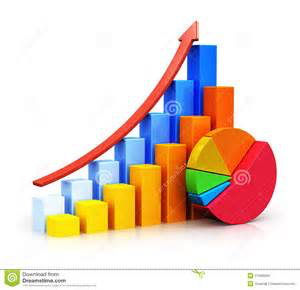 Survey Sample
Survey Sample:
17 graduate students received the survey via email, 88% response rate, regarded as very good response (Coughlan, Cronin, & Ryan, 2009).
Convenience sample = 15 participants. 
Demographic: All 17 individuals that received the self-administered survey were female gender, this was known to researchers, not identified in the survey. 
The course instructor did not receive/complete the survey, as he did not meet the criteria of the study.
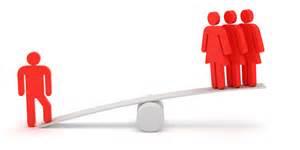 Survey Results
Stress: 
Majority of participants (80%, n=12) self-reported stress level 7-9/10.

Competing factors for time: 
Fifty-three percent (n=8) identify job & domestic responsibilities as competing factors for time.

Sixty-seven percent (n=10) identify that 
	competing factors contribute to stress. 

Sixty percent (n=6) disclose that energy level 
	& lack of sleep impacts work/school/life balance.
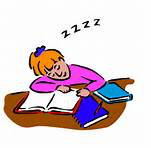 Survey Results (continued)
Coping strategies: 
Organization & support system 26.7% (n=4)

Sleep & time off 20% (n=3)

Exercise 6.7% (n=1)
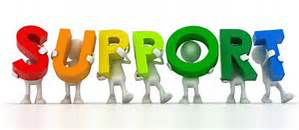 Survey Limitations
Time constraints for survey completion = 5 days

Response rate 88% (n=15)

Small sample size (n=15)

Similarities among participants
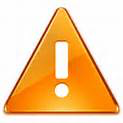 Conclusion
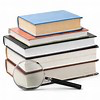 Mixed-methods analysis optimal approach for research question. 
Common factors impacting work/school-life balance = job & domestic responsibilities. 
Coping strategies: Organization & support system.
Considering the female-only sample selection, further research will be required for conclusions that are generalizable to the whole population (Coughlan, Cronin, & Ryan, 2009).
References
Coughlan, M., Cronin, P., & Ryan, F.  (2009).  Survey research:  Process and limitations. International Journal of Therapy and Rehabilitation, 16(1), 9-15.
El-Ghoroury, N.H., Galper, D.I., Sawaqdeh, A., & Bufka, L.F.  (2012).  Stress, coping, and barriers to wellness among psychology graduate students.  Training And Education In Professional Psychology, 6(2), 122-134. doi:10.1037/a0028768 
Elo, S. & Kyngas, H. (2007). The qualitative content analysis process. Journal of Advanced Nursing, 62(1), 107-115. doi: http://0-dx.doi.org.aupac.lib.athabascau.ca/10.1111/j.1365-2648.2007.04569.x
Kalman, M., Wells, M., & Gavan, C.  (2009).  Returning to school:  Experiences of female baccalaureate registered nurse students.  Journal Of The New York State Nurses Association, 40(1), 11-16.
Leedy, P. D., & Ormrod, J. E.  (2013).  Practical research:  Planning and design (11th ed.). Upper Saddle River, NJ:  Pearson. 
Sinclair, S., & Rockwell, G.  (2016).  Voyant tools.  Retrieved from http://voyant-tools.org/tool/Cirrus/